Community of Practice for Siblings
Rossie Young People’s Trust
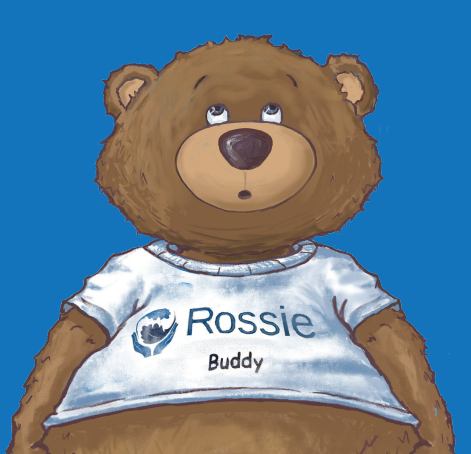 Schedule
Welcome, Introductions and Housekeeping 
Rossie Young People’s Trust
Coffee break
Rossie for Brothers and Sisters
Lunch
CLAN Child law
Break out sessions
Feedback
Plenary
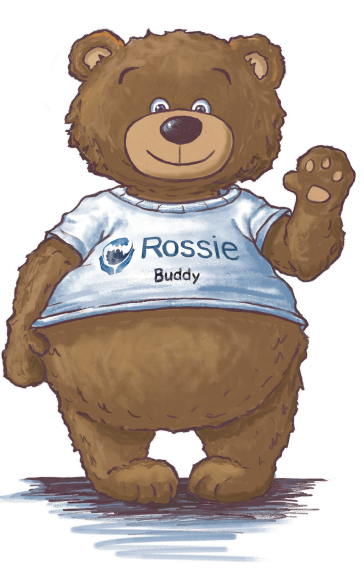 Welcome!
A bit about Rossie
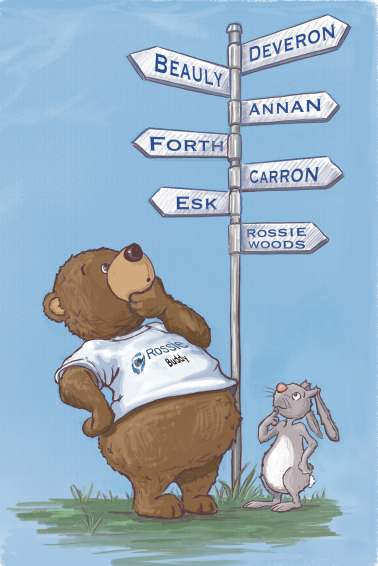 Established in 1857
UK’s first secure service- 1962
Opened to girls in 1986
New building opened in 2009
Multi- agency service
Up to 36 children and young people can live with us
Short breaks
Charitable status
Info for brothers and sisters
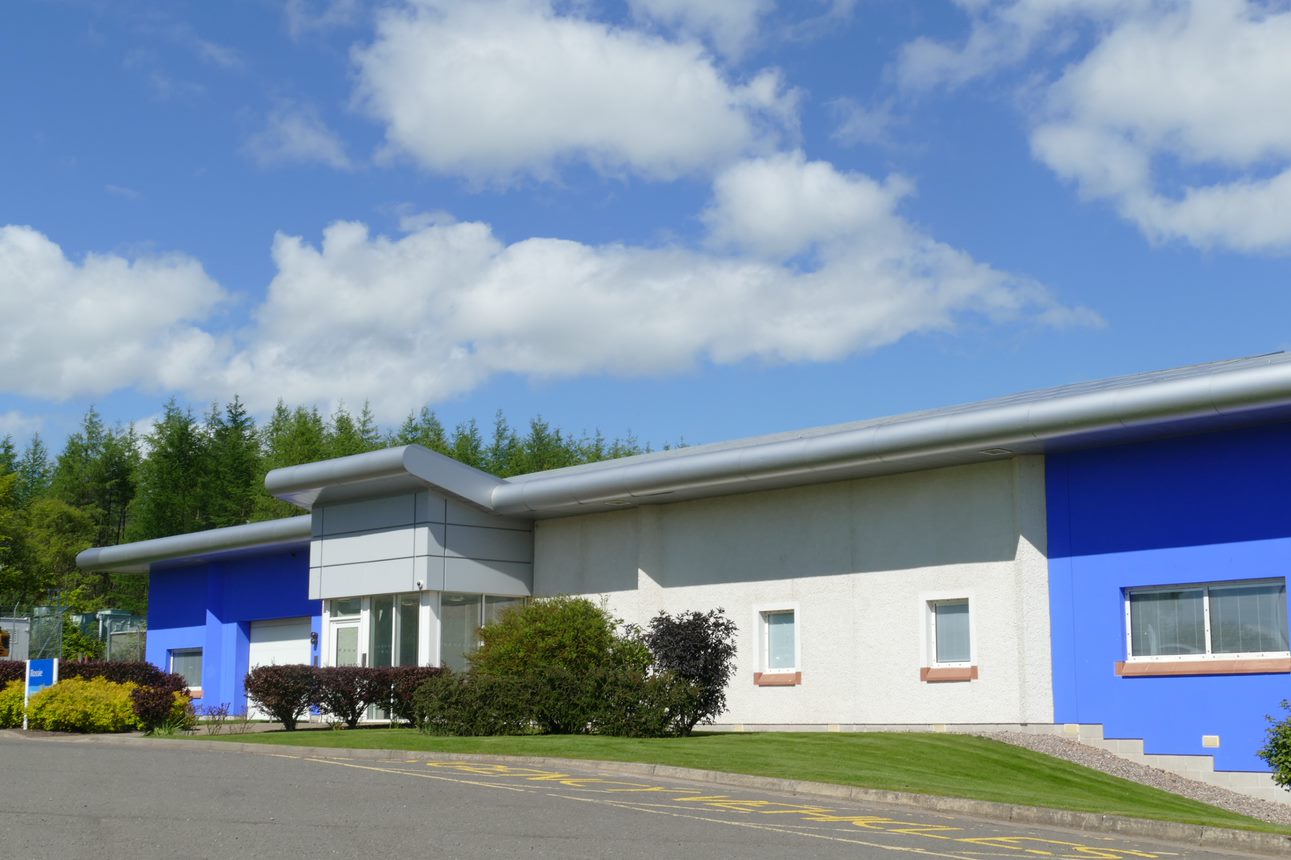 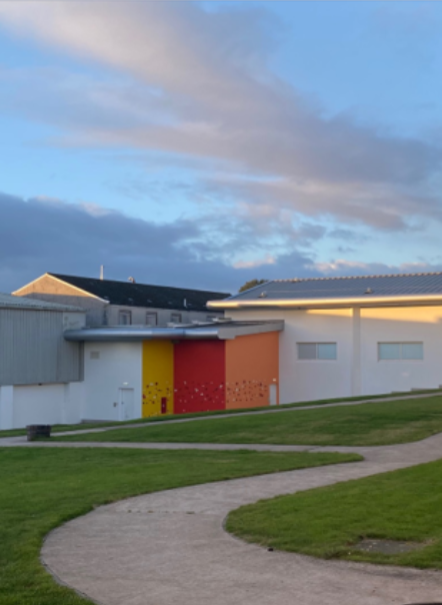 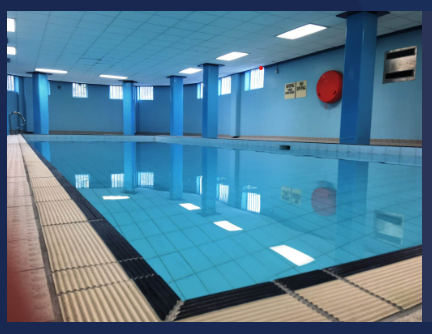 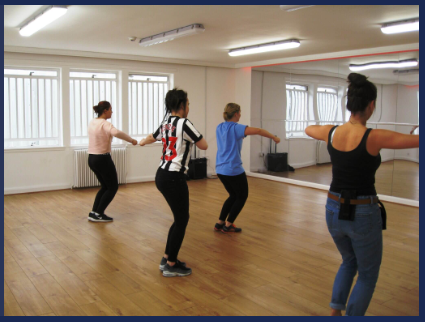 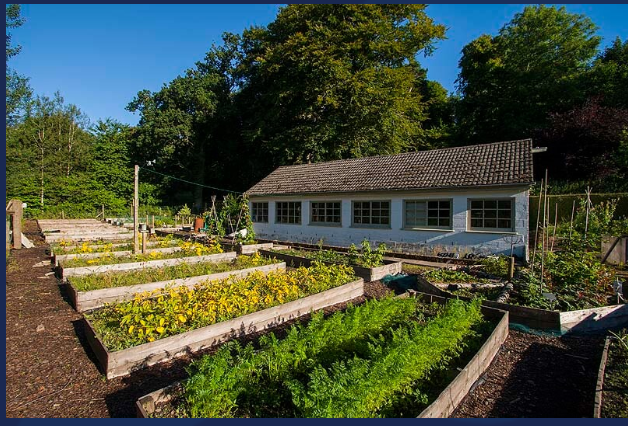 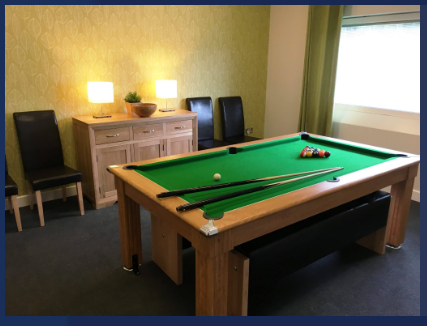 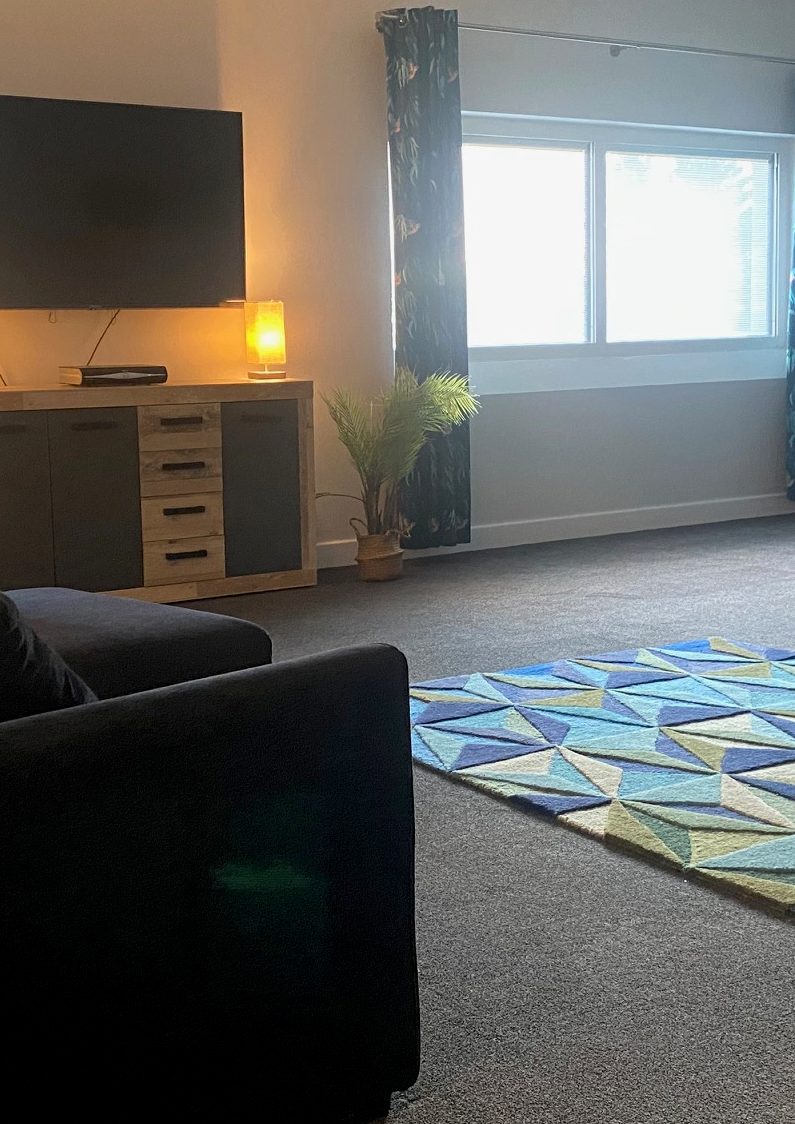 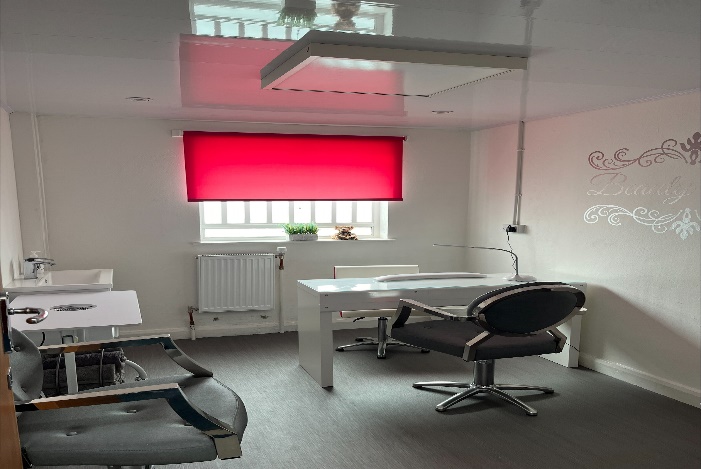 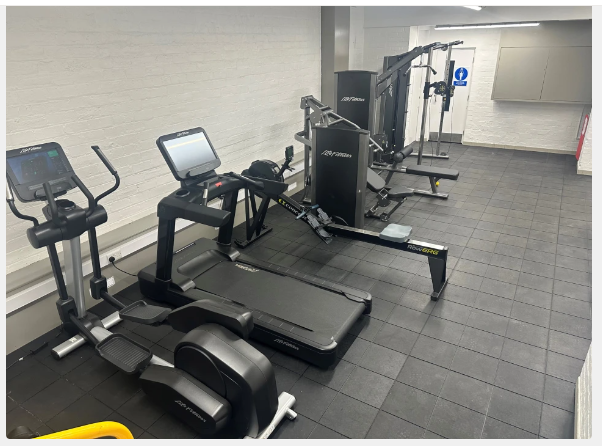 Any questions/ comments?
Rossie for Brothers and Sisters
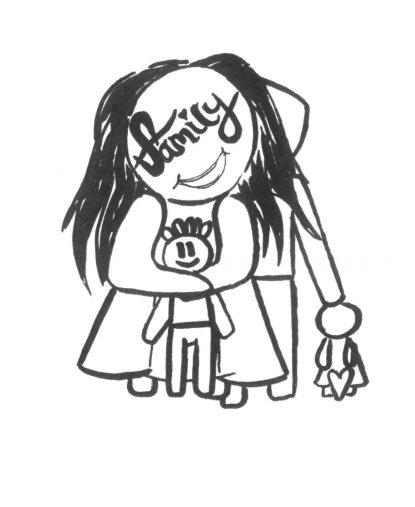 If an idea is worth doing, it’s worth stealing!
Timeline
Funding application made to CORRA foundation in November 2023

Options appraisal work
 
Board decision reached in March 2024

Design phase 1- April 2024

Planning/ building warrant and tendering- May 2024
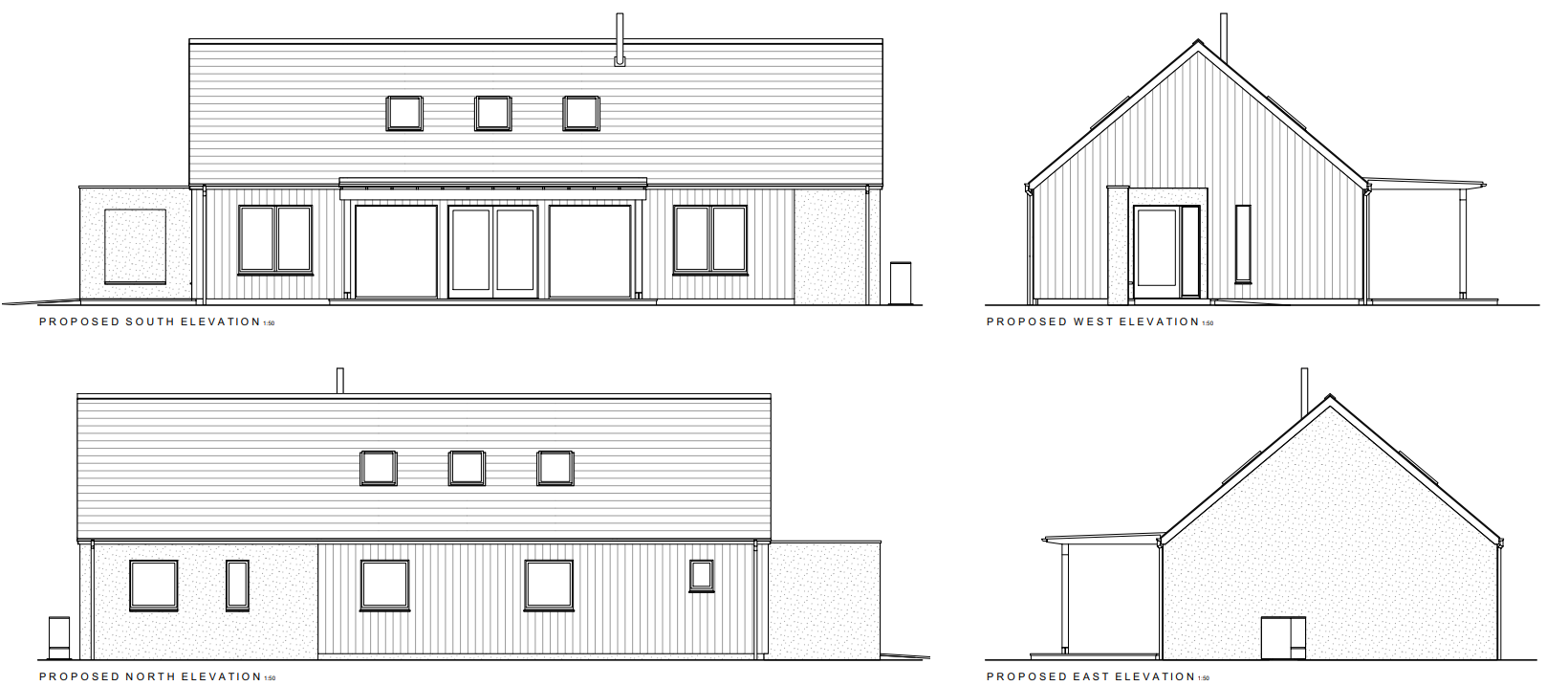 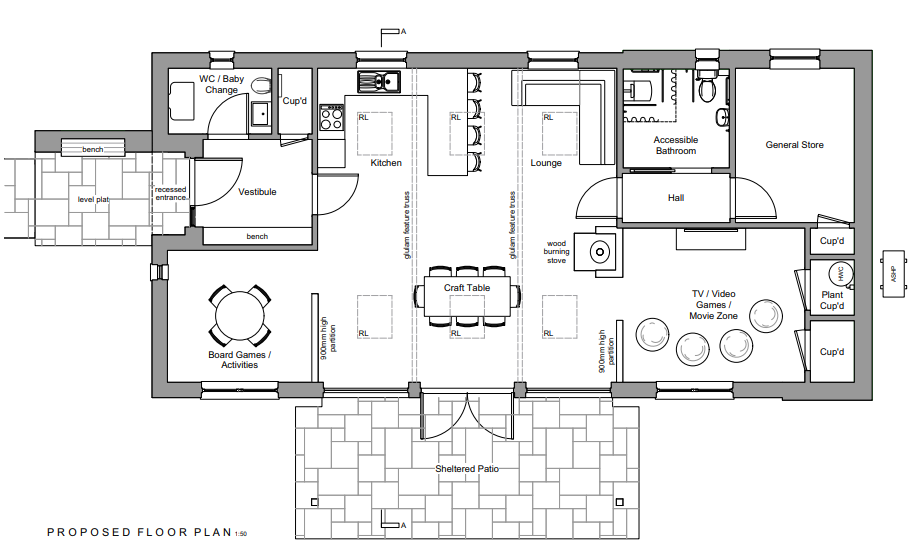 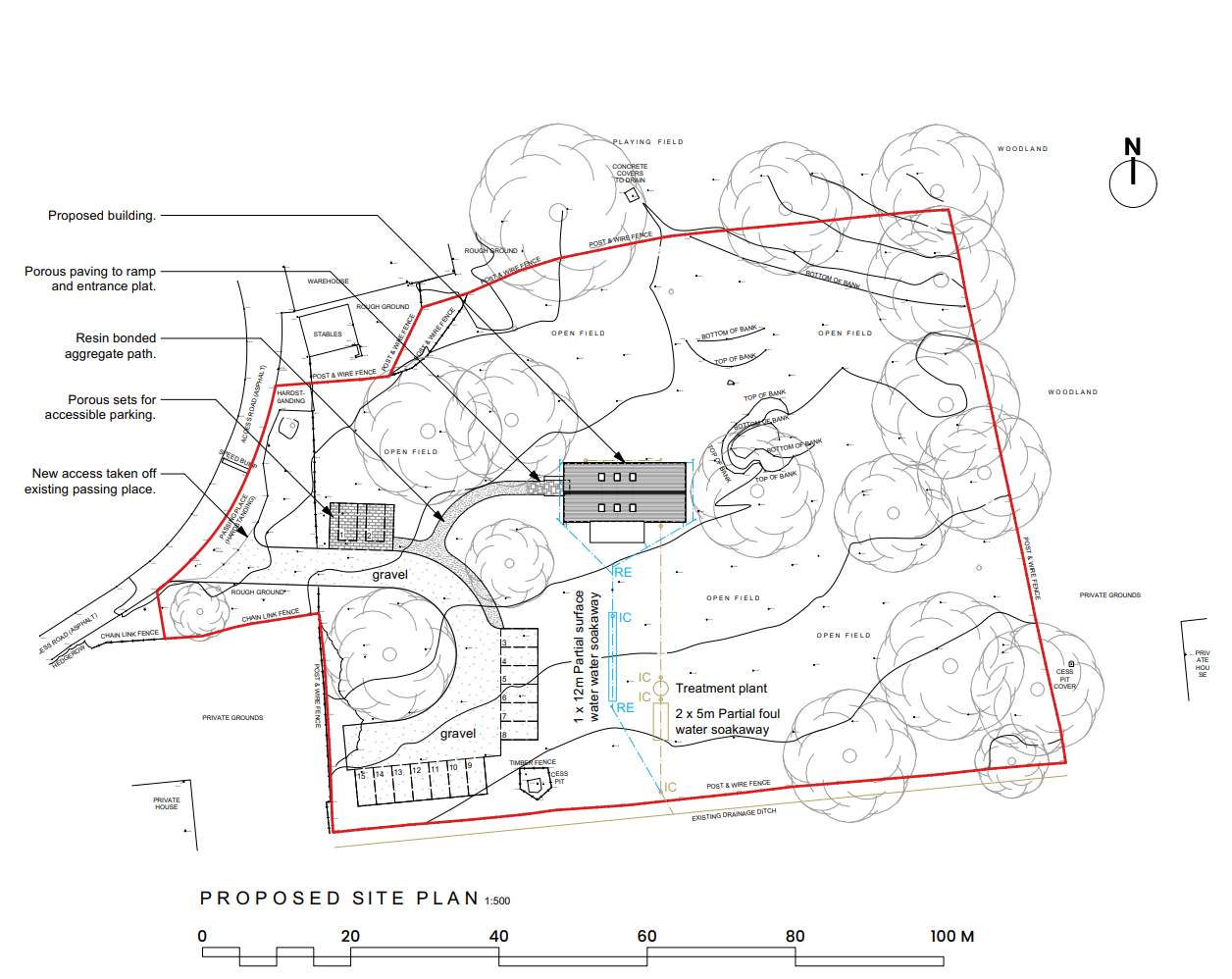 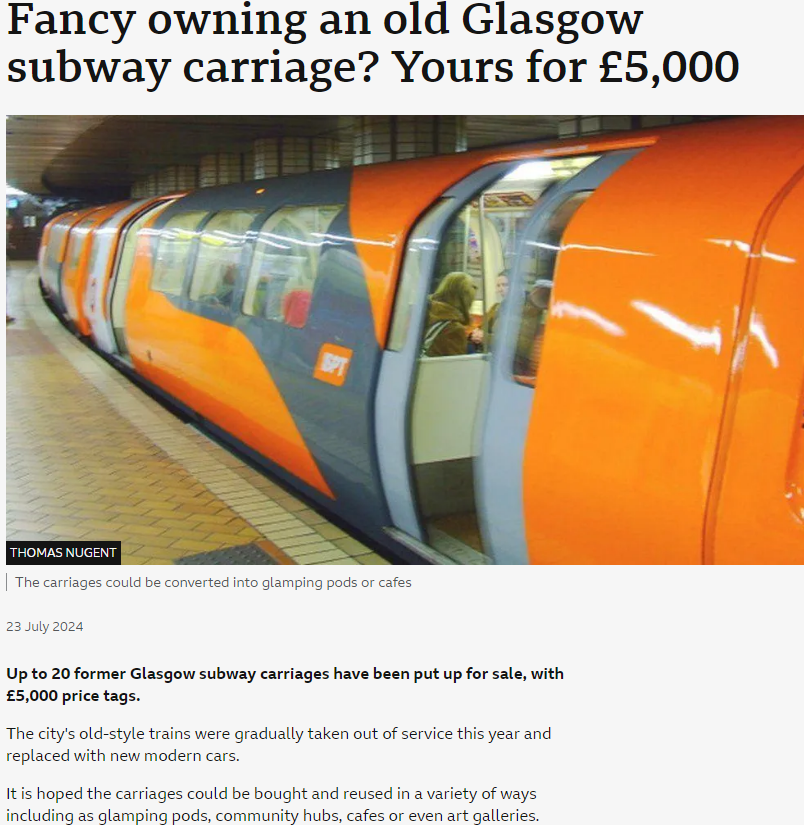 Questions?
Breakout sessions
Conference room: CLAN Childlaw
Room 2: Rossie Secure care
Room 1: Rossie Residential care
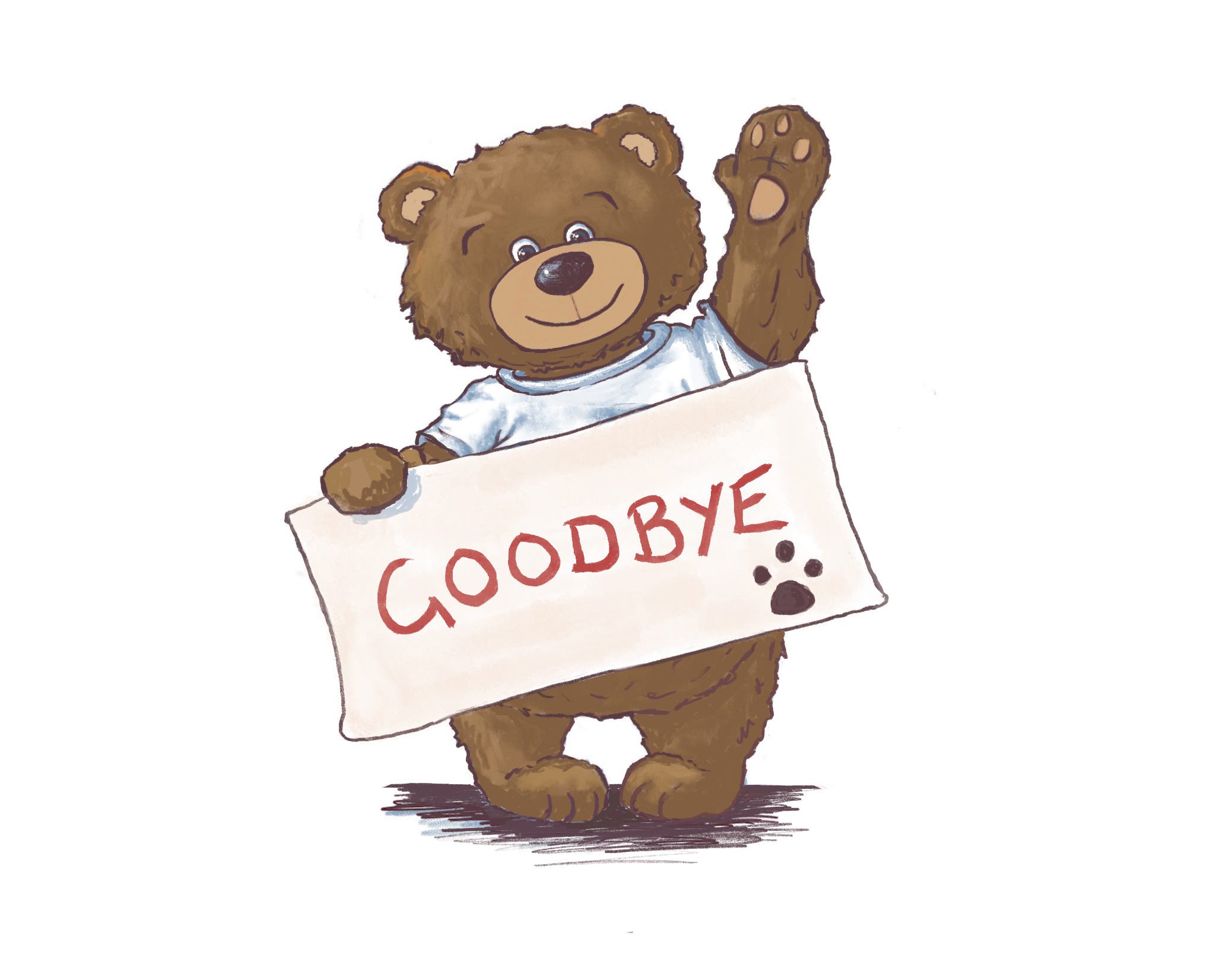 Coffee break
Thank you, and
Michael.scanlin@rossie.org.uk